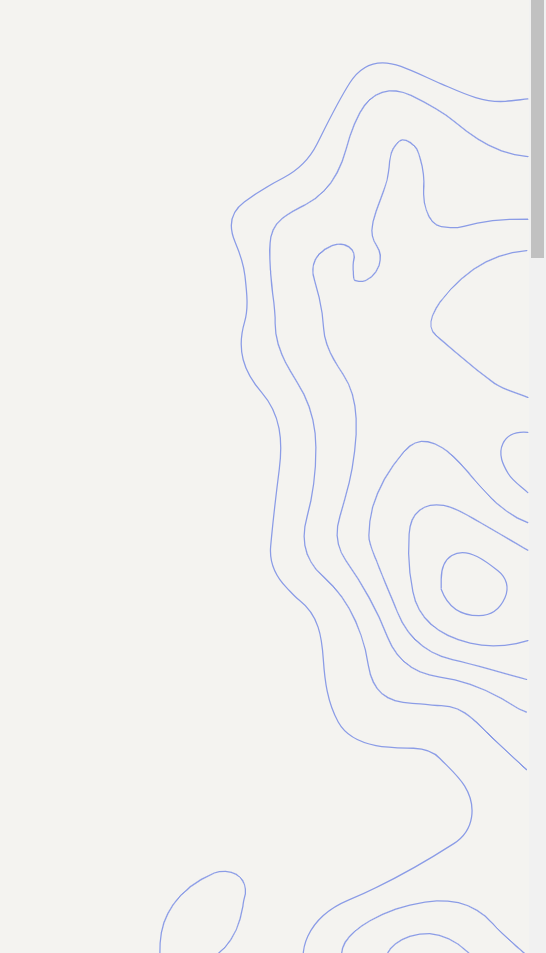 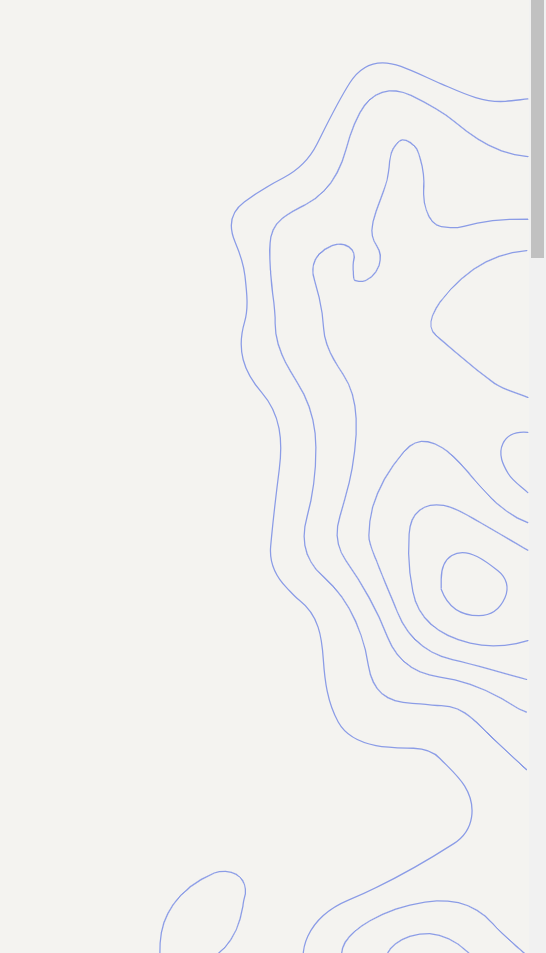 Allmän informationom FRG
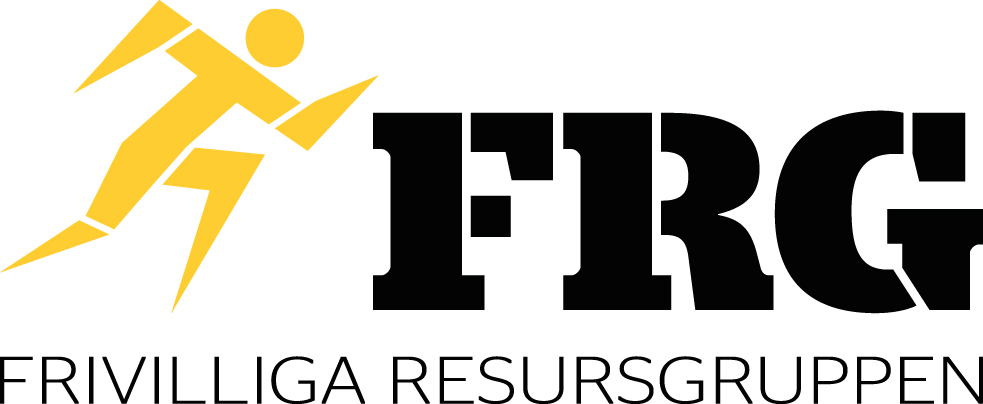 [Speaker Notes: Hej och välkomna! Jag heter … och är FRG-ansvarig i … (presentera eventuella övriga representanter, till exempel kommunen, FFO et cetera). 

Idag kommer jag berätta lite kort om vad Frivilliga Resursgruppen innebär.]
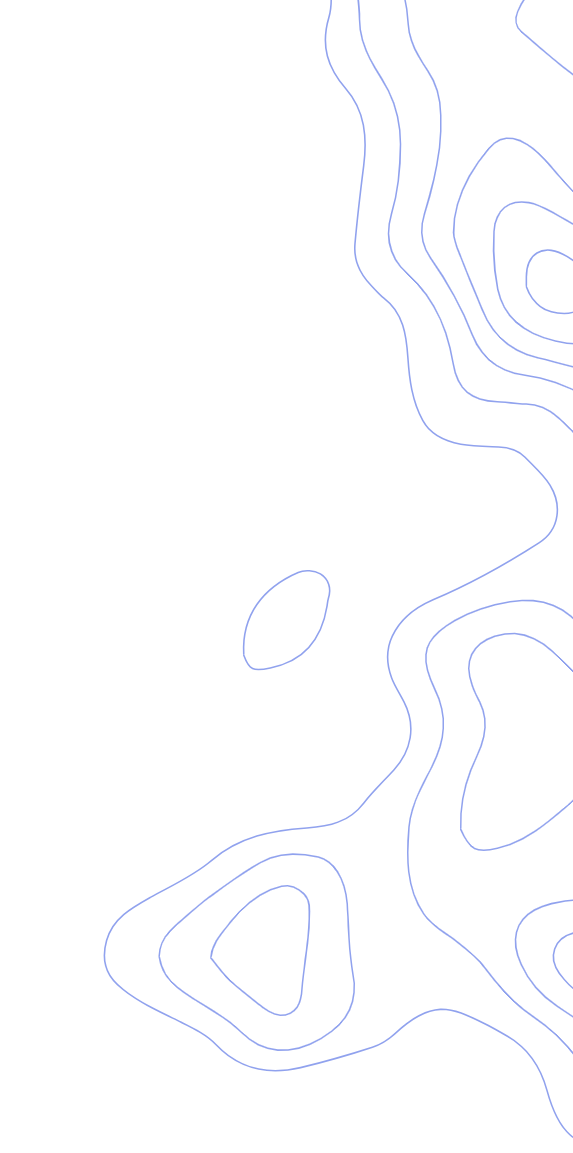 Vad är FRG?
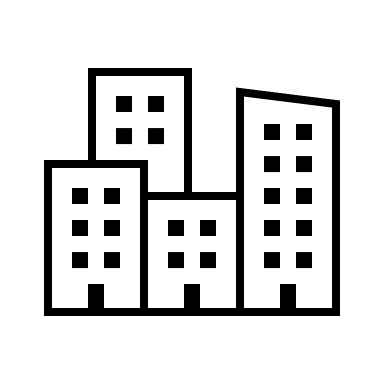 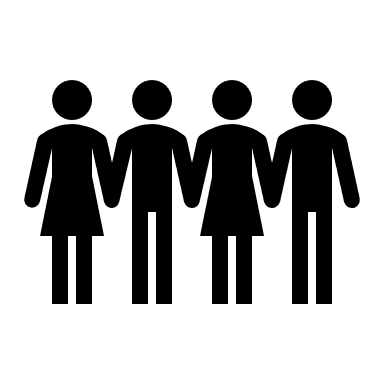 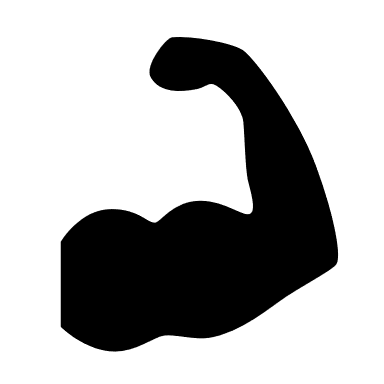 En organiserad grupp av frivilliga med särskild utbildning.
Strävar efter bredd med olika förmågor, kunskaper och erfarenheter.
Kommunen är uppdragsgivare.
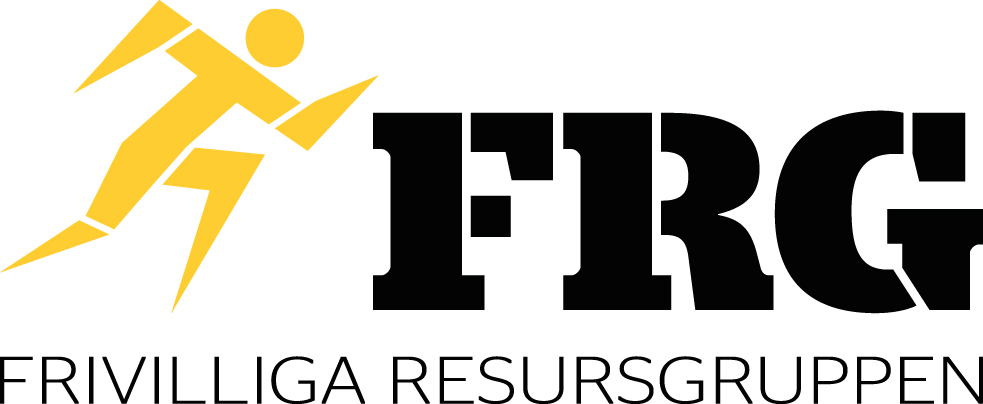 [Speaker Notes: Vad är Frivilliga resursgruppen? 
FRG är en organiserad grupp av frivilliga som är både generalister och specialister. 
FRG är ett avtalsbaserat koncept som MSB står bakom och kommun eller region är huvudman och uppdragsgivare.]
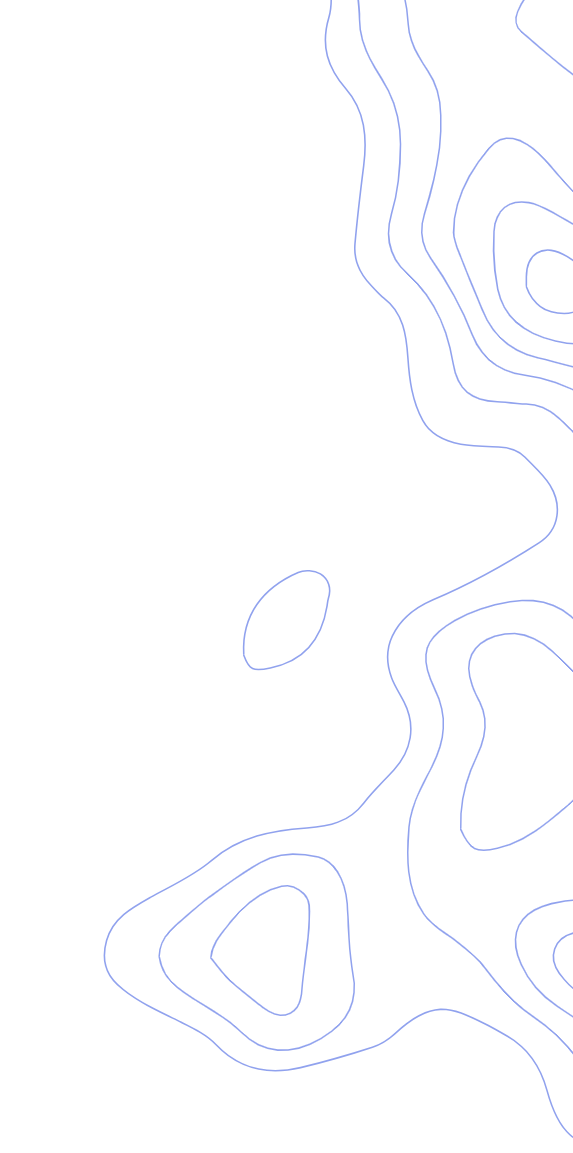 Varför bildades FRG?
För att avlasta och stärka kommunen vid samhällsstörningar då de ordinarie personalresurserna inte räcker till.
FRG kan även tas i anspråk av kommunen vid andra tillfällen.
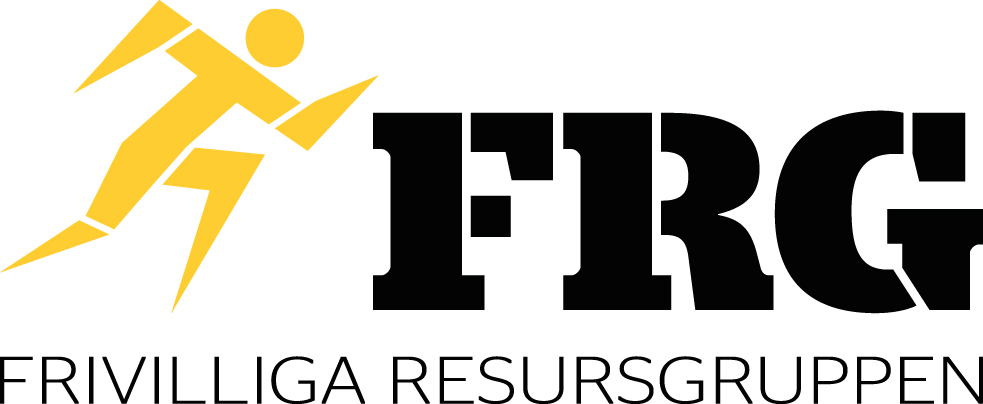 [Speaker Notes: Varför bildas FRG? 
Kommunerna avgör själva om de vill inrätta en FRG. Syftet med FRG är att stärka kommunerna vid samhällsstörningar där de ordinarie resurserna inte räcker till. 
Om kommunen godkänner så kan FRG även vara med vid olika evenemang exempelvis idrottscuper, kulturevenemang, trygghetsvärdar.]
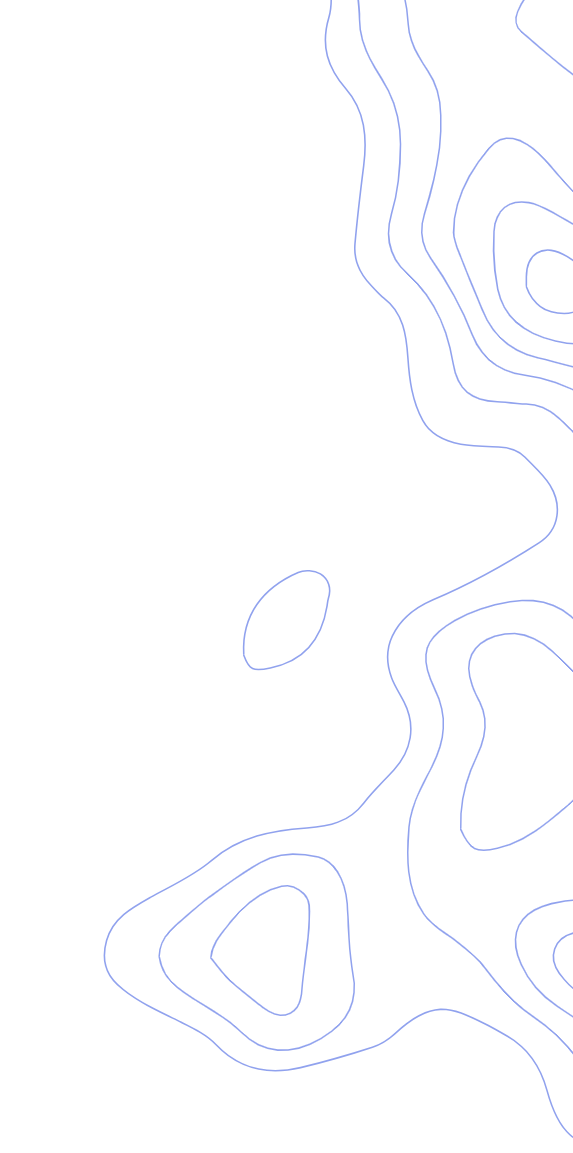 Till vad används FRG?
Stöd vid kriskommunikation
Teknisk försörjning
Förare av tunga fordon
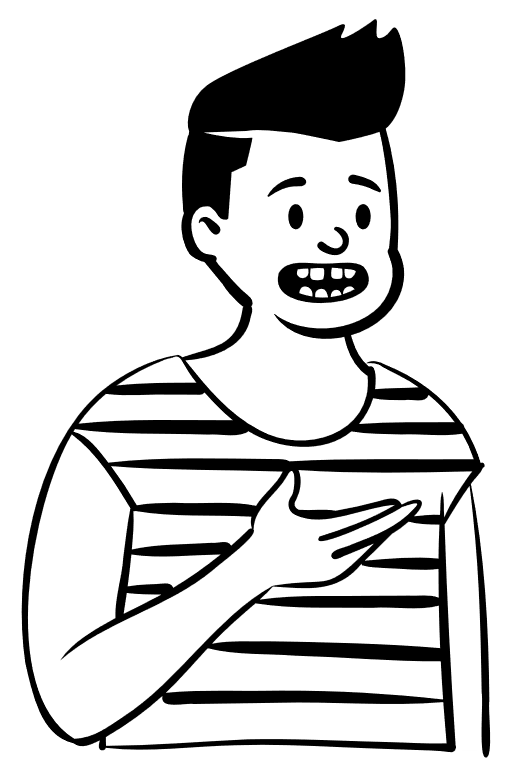 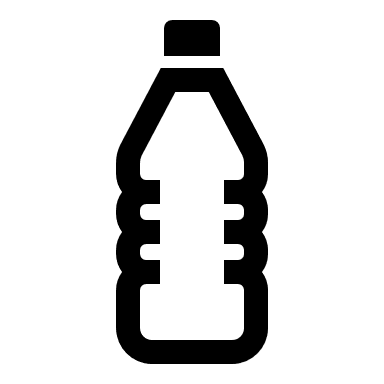 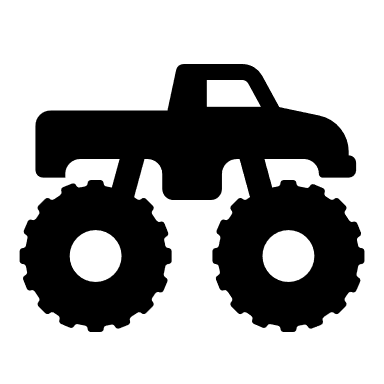 Generalist eller specialist i förekommande uppgifter
Stöd inom äldreomsorgen
Upprätta trygghetspunkter på angivna platser
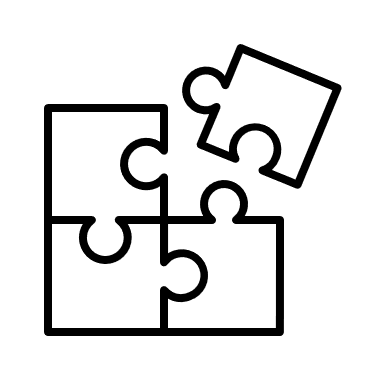 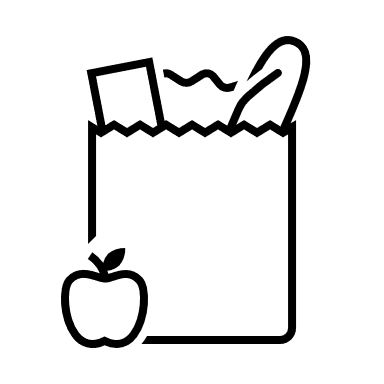 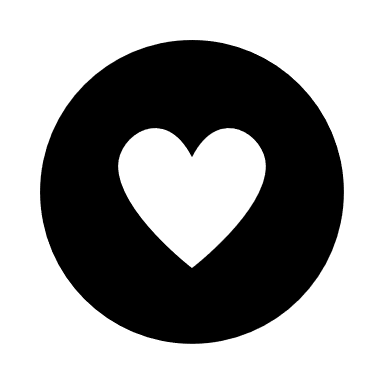 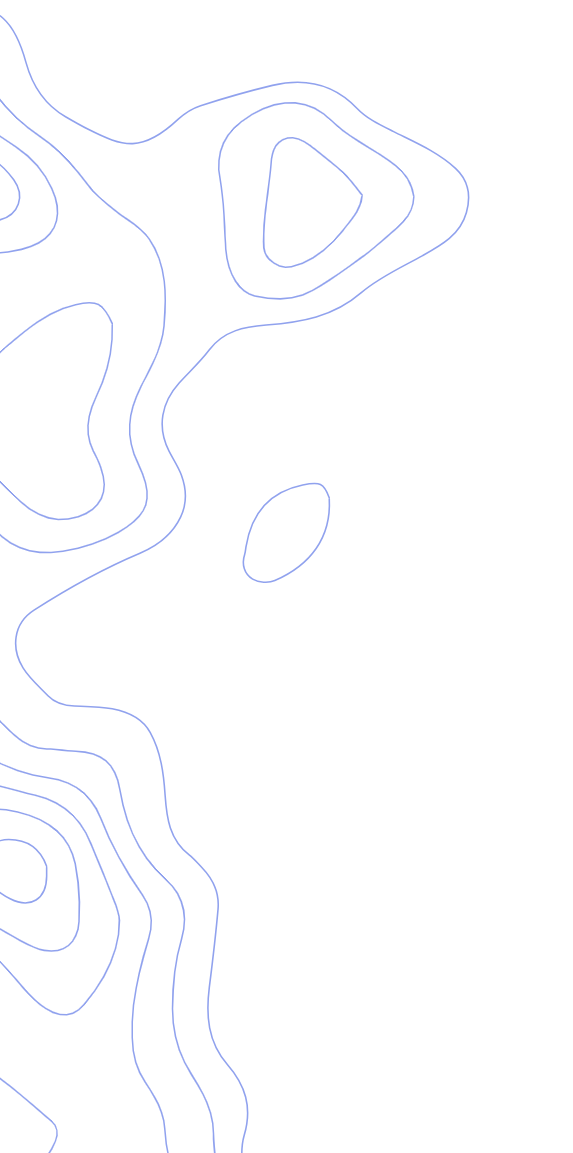 Tolkservice
Organisera spontant tillströmmande frivilliga
Avspärrning
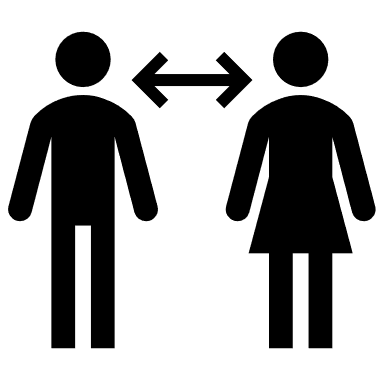 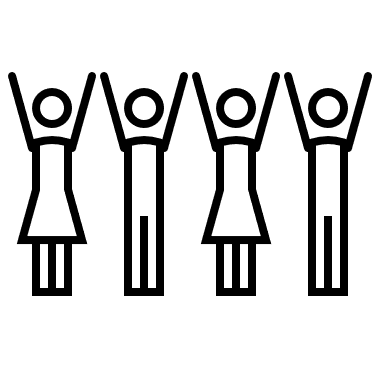 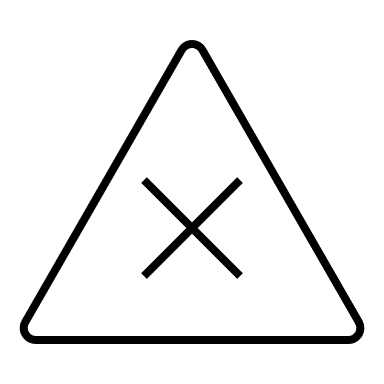 Räddningshundar
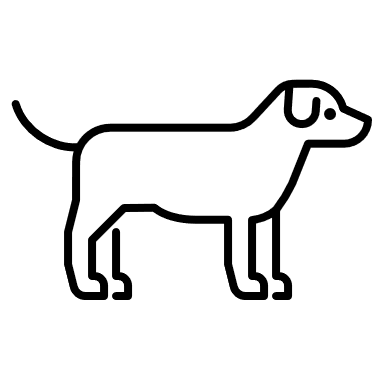 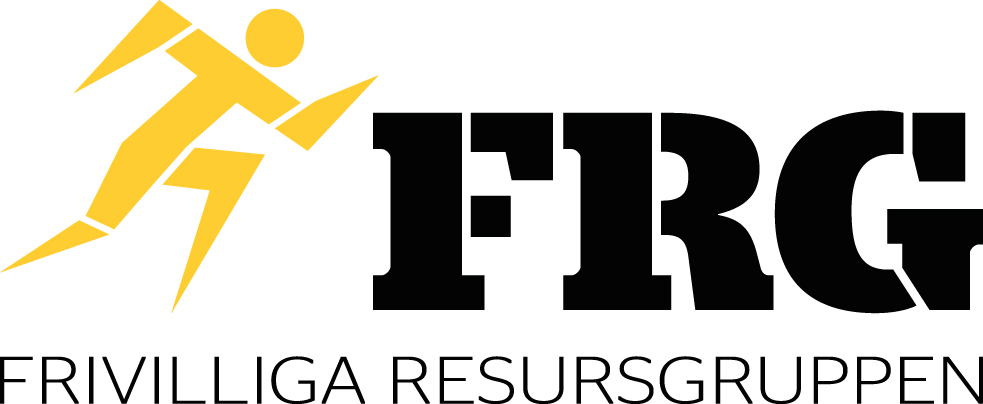 [Speaker Notes: Här har vi listat lite uppgifter som kan bli aktuella att stötta kommunen med. 

Stöd vid kriskommunikation (information vid kriser), upprätta trygghetspunkter på angivna platser, organisera spontant tillströmmande frivilliga (allmänhet), teknisk försörjning (vatten, reservsamband, etc), stöd inom äldreomsorgen (mat, reserv-el, etc), avspärrning, generalist eller specialist i förekommande uppgifter, förare av tunga fordon, tolkservice, räddningshundar... och många andra specialiteter. 

Eftersom vi aldrig vet hur nästa kris ser ut är det svårt att säga exakt vad som kan bli aktuellt i just din kommun.  Under pandemin var det många kommuner som önskade hjälp vid vaccinationsmottagningar, med att handla till äldre och utsatta och även att finnas ute på folkrika platser och påminna folk om att hålla avstånd till varandra, de uppgifterna var det ingen som kunde förutse innan pandemin kom.]
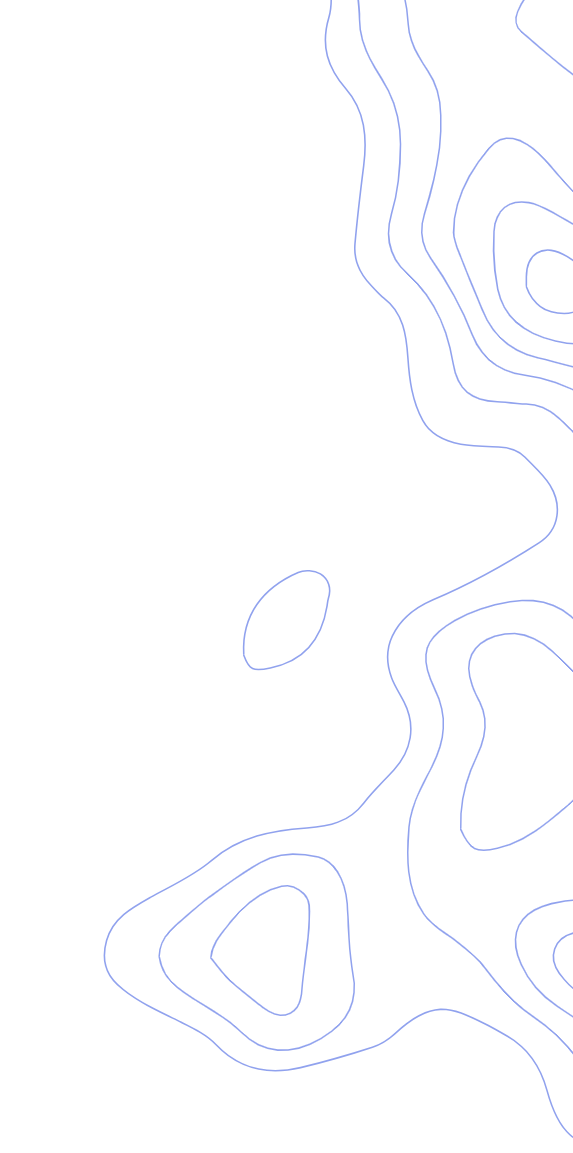 Vem kan vara med i FRG?
Personer ur de frivilliga försvarsorganisationerna. 

Personer som har erfarenhet, utbildning och personliga förutsättningar för att klara de arbetsuppgifter som resursgruppen kan ställas inför.

Personer som är redo att frivilligt genomföra 36 timmars FRG-grundutbildning samt har tid att öva och fortbildas.

Personer som är minst 18 år eller 16 år med målsmans och kommunens medgivande.
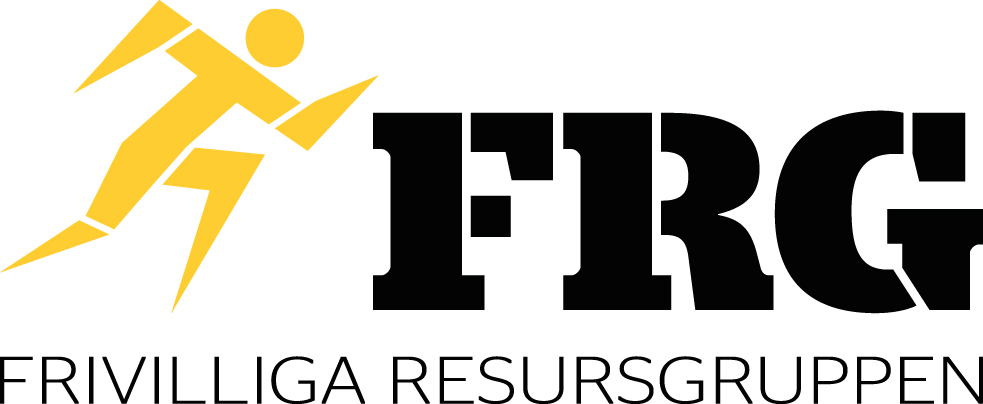 [Speaker Notes: För att gå med i FRG behöver du ha ett aktivt medlemskap i en frivillig försvarsorganisation. Du måste genomgå FRG grundutbildning och bli godkänd. Du måste vara villig att lägga tid på att utbilda dig och öva de färdigheter som behövs för just din roll i din FRG.]
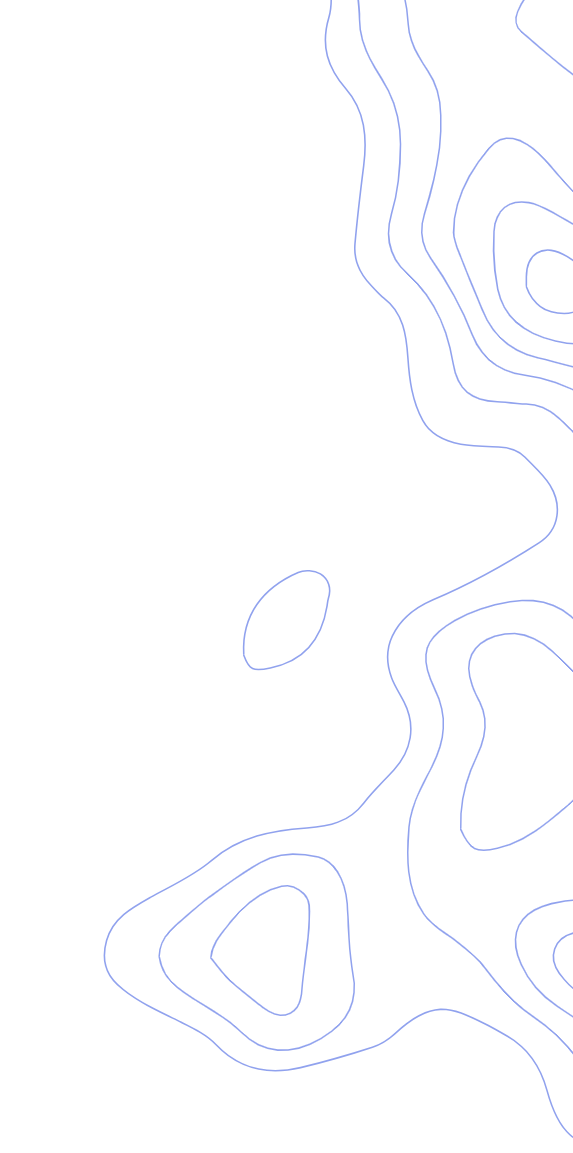 Önskvärda förmågor i gruppen
Ha viljan att hjälpa andra.
Vara engagerad.
Ha god initiativ- och improvisationsförmåga.
Kunna ta emot instruktioner och utföra uppdrag.
Kunna samarbeta.
Ha lätt för att ta emot och förmedla information.
Vara stresstålig.
Ha god lokalkännedom.
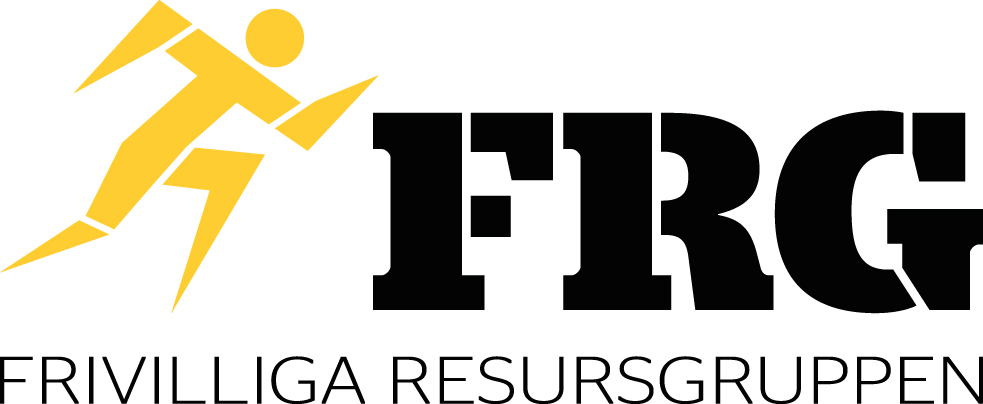 [Speaker Notes: Gruppen behöver personer med följande egenskaper för att bli en bra och fungerande grupp: viljan att hjälpa andra, engagemang, god initiativ- och improvisationsförmåga, kunna ta emot instruktioner och utföra uppdrag, kunna samarbeta, lätt för att ta emot och förmedla information, stresstålighet och god lokalkännedom.]
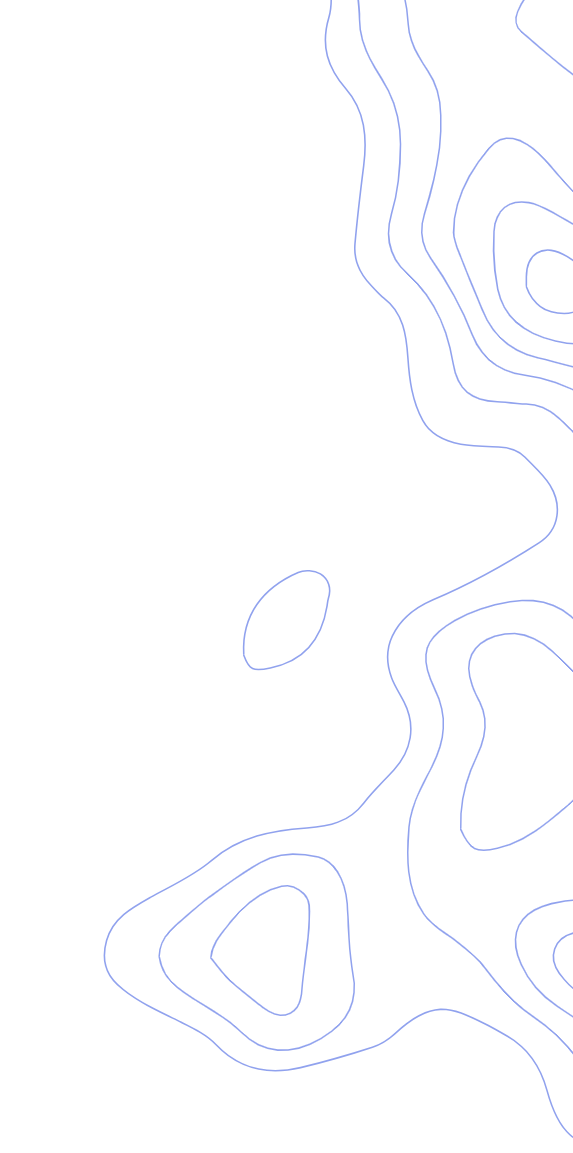 Vad får du som deltar i FRG?
Kunskaper som är nyttiga i den egna vardagen.
Samhällets förtroende.
Nyttiga nätverk.
Heltäckande försäkringsskydd.
Ersättning vid beordrad insats om detta är avtalat.
Gott samvete – en som ”bryr sig”!
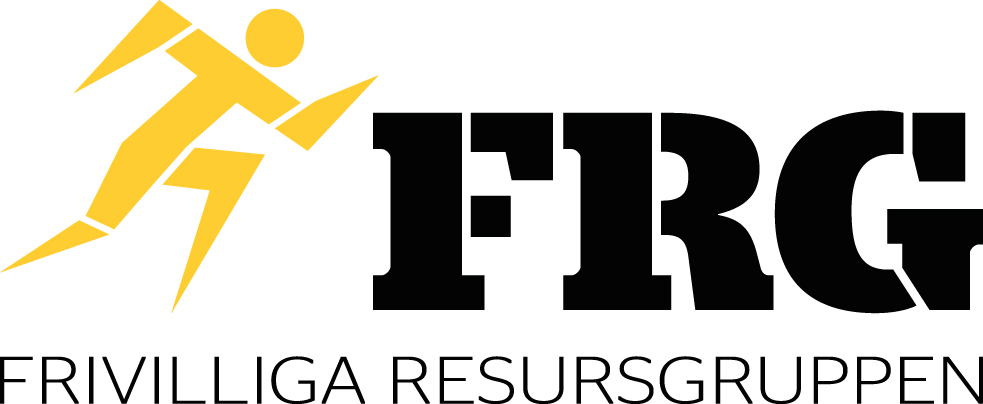 [Speaker Notes: Vad får du som deltar I FRG? Jo, du får kunskaper som är nyttiga i den egna vardagen (till exempel brandkunskap och HLR), samhällets förtroende, nyttiga nätverk, heltäckande försäkringsskydd vid övning, utbildning och insats, ersättning enligt avtal vid beordrad insats, gott samvete – en som ”bryr sig”!]
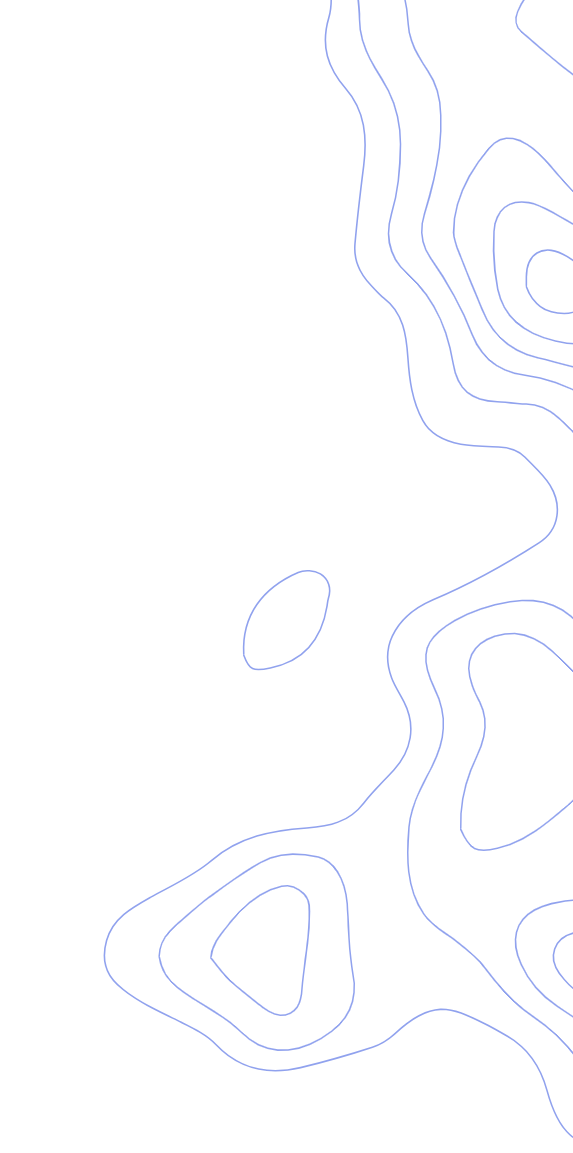 Hur gör du för att bli en del av FRG?
Anmäl dig via www.frivilligaresursgruppen.se. 
Du ska ha ett aktivt medlemskap i en FFO.
Genomför utbildningen på 36 timmar inom ett år.
Teckna personligt avtal med kommunen.
Delta i träffar, övningar, fortbildning och eventuella insatser.
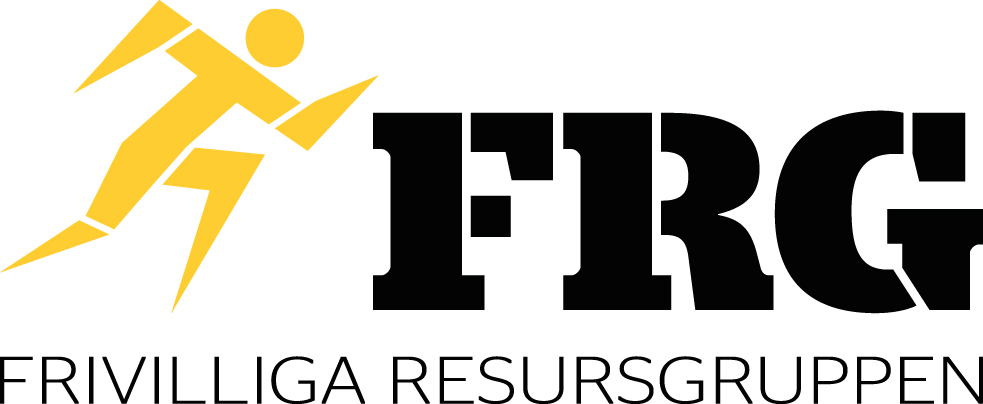 [Speaker Notes: Hur gör du för att bli en del av FRG? Första steget är det ni har gjort idag: ni är här på ett informationsmöte. Antingen meddelar ni FRG-ansvariga (mig) idag att ni vill gå med, eller så går ni in på frivilligaresursgruppen.se och gör en intresseanmälan.
Senast första kurstillfället ska du ha ett aktivt medlemskap i en FFO, genomför utbildningen på 36 timmar inom ett år, teckna personligt avtal med kommunen, delta i träffar, övningar, fortbildning och eventuella insatser]
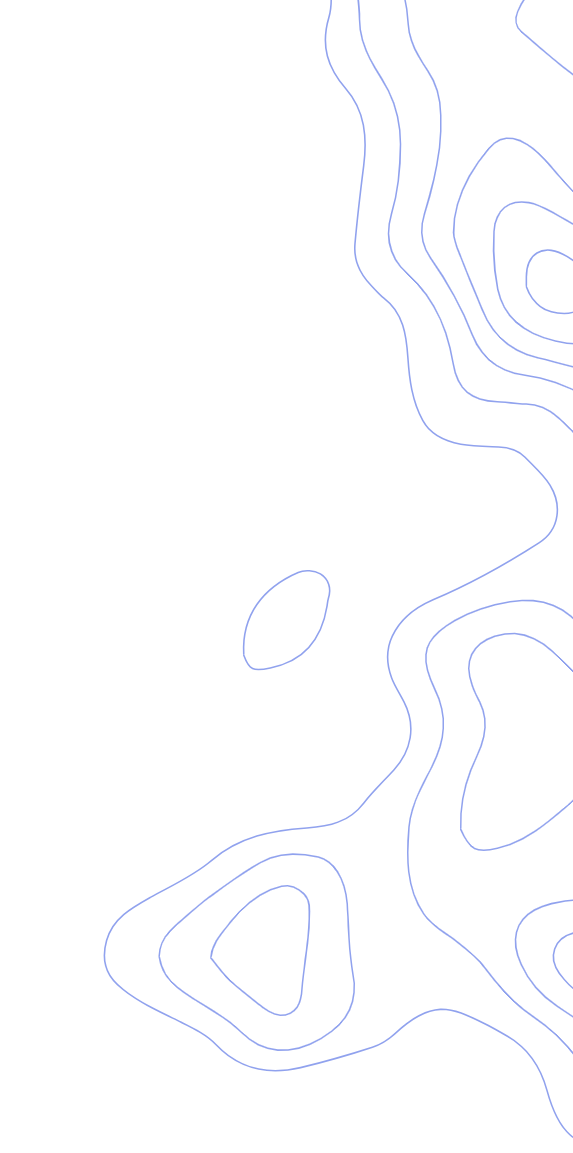 Vilka är de Frivilliga Försvarsorganisationerna?
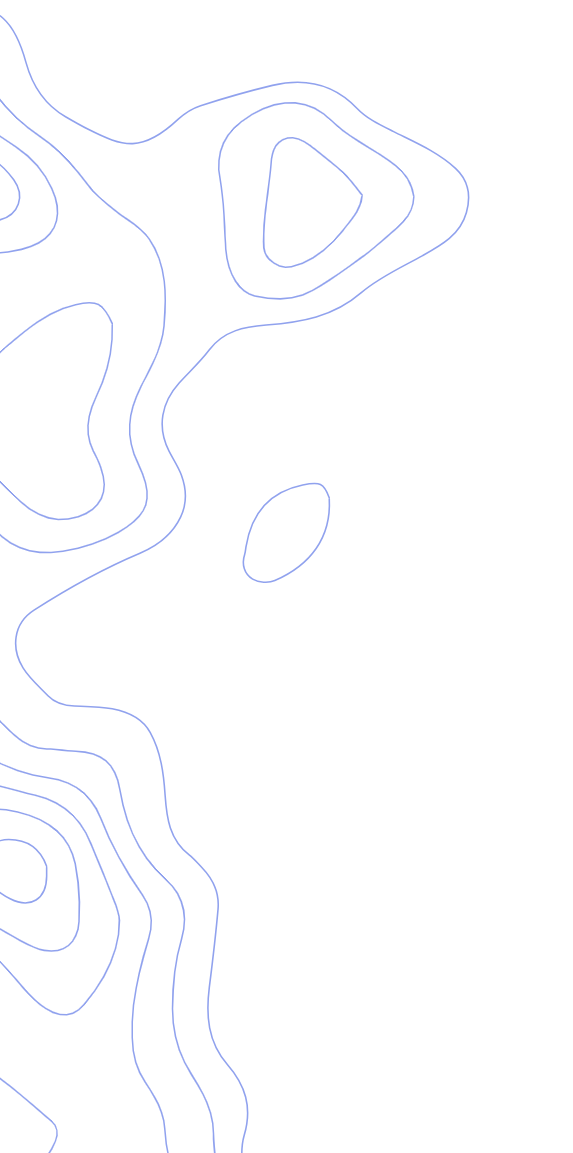 Bilkåren, Sveriges Bilkårers RiksförbundFAK, Frivilliga automobilkårenFFK, Frivilliga flygkårenFMCK, Frivilliga motorcykelkårenFPF, Försvarets personaltjänstförbundFRO, Frivilliga radioorganisationenFVRF, FlygvapenfrivilligaIIR, InsatsingenjörernaSBK, Svenska BrukshundklubbenSBS, Svenska Blå StjärnanSCF, CivilförsvarsförbundetSFF, Svenska FallskärmsförbundetSLK, Riksförbundet Sveriges LottakårerSPSF, Svenska PistolskytteförbundetSRK, Svenska Röda KorsetFörsvarsutbildarna, Svenska försvarsutbildningsförbundetSVK RF, Sjövärnskårernas riksförbundSvSF, Svenska Skyttesportsförbundet
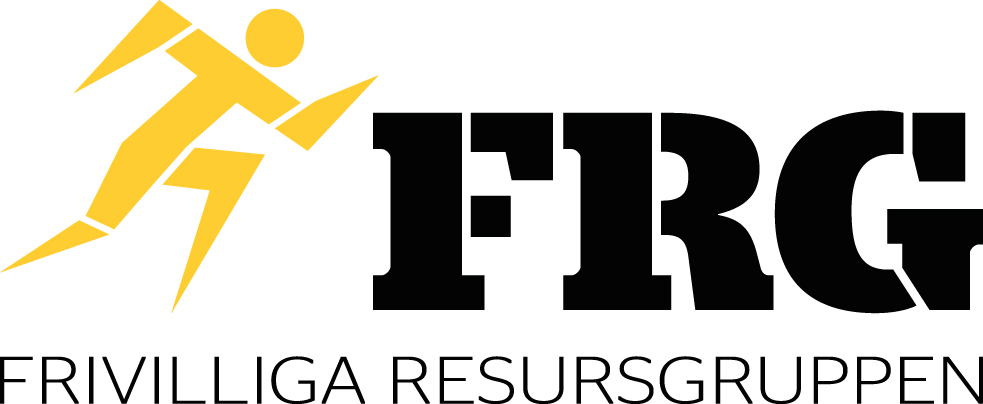 [Speaker Notes: (Peka på roll-upen med loggorna) Förklara att det finns 18 frivilliga försvarsorganisationer (FFO). 
(Visa upp MSB:s folder) I denna folder kan ni läsa mer om de enskilda organisationernas specialintressen. Ett krav för att gå med i FRG är ett medlemsskap i någon av dessa organisationer.]
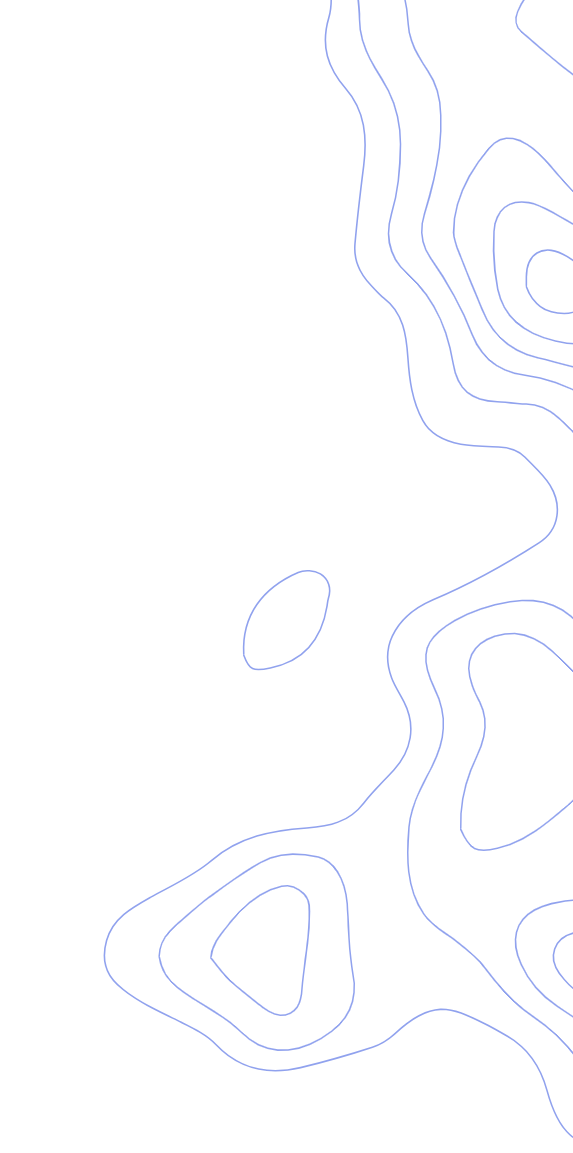 Vad omfattar standardutbildningen till FRG?
Vår sårbarhet och våra möjligheter 
Kommunkunskap 
Den Frivilliga Resursgruppen 
Information vid kriser 
Att möta människor i kriser 
Första hjälpen med HLR
30-minutersmetoden 
Allmän brandkunskap 
Livsmedelshantering 
Stabstjänst 
Kommunspecifik utbildning
Utbildningen, som sker under veckoslut och/ eller kvällar, bör genomföras inom max ett år.
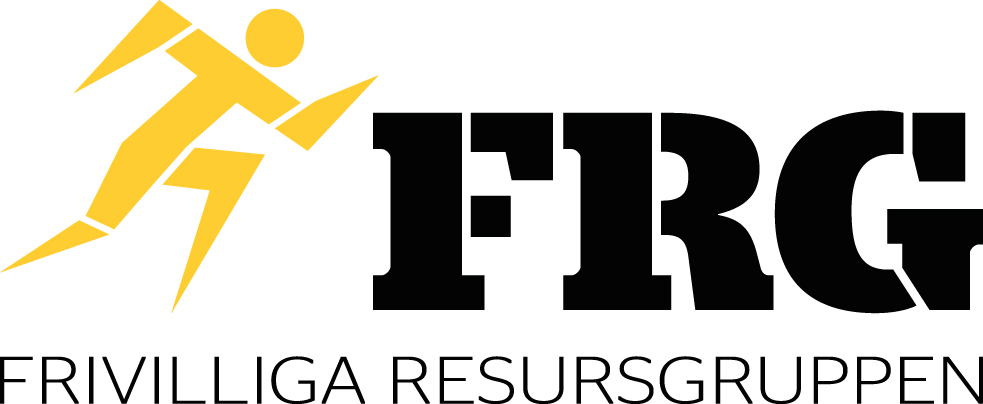 [Speaker Notes: Här kan ni se de olika delmomenten i grundutbildningen.]
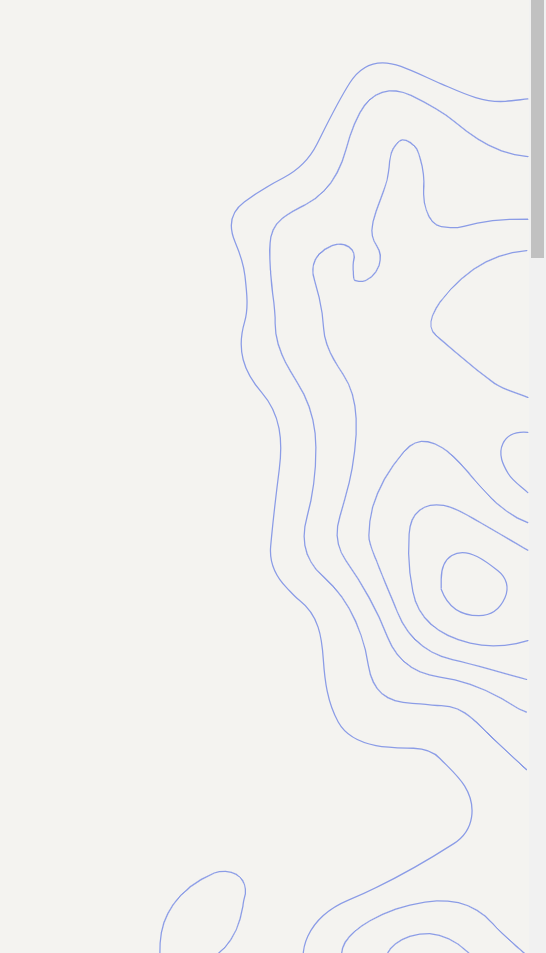 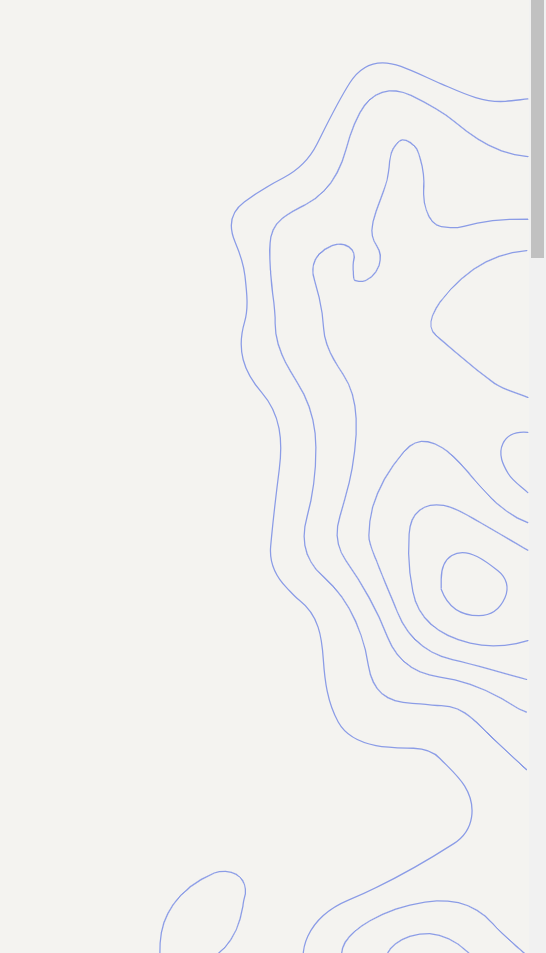 TACK!
http://www.frivilligaresursgruppen.se/
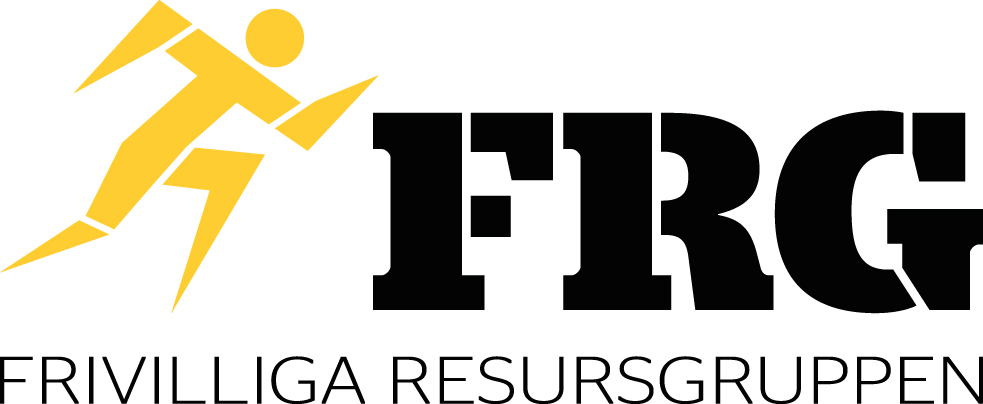 [Speaker Notes: Tack för att ni har lyssnat. Har ni några frågor till någon av oss som är här?]